TỰ NHIÊN 
VÀ XÃ HỘI 1
CHUẨN BỊ
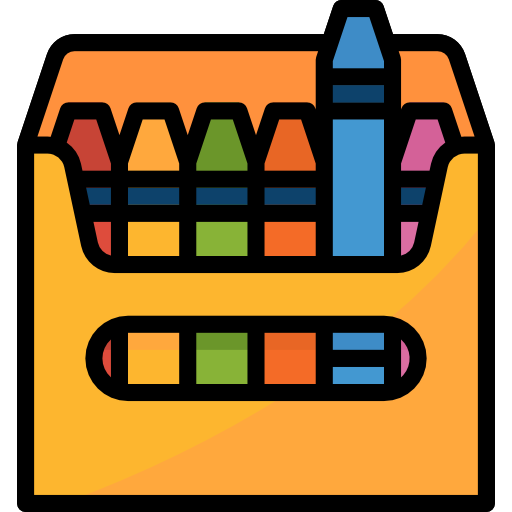 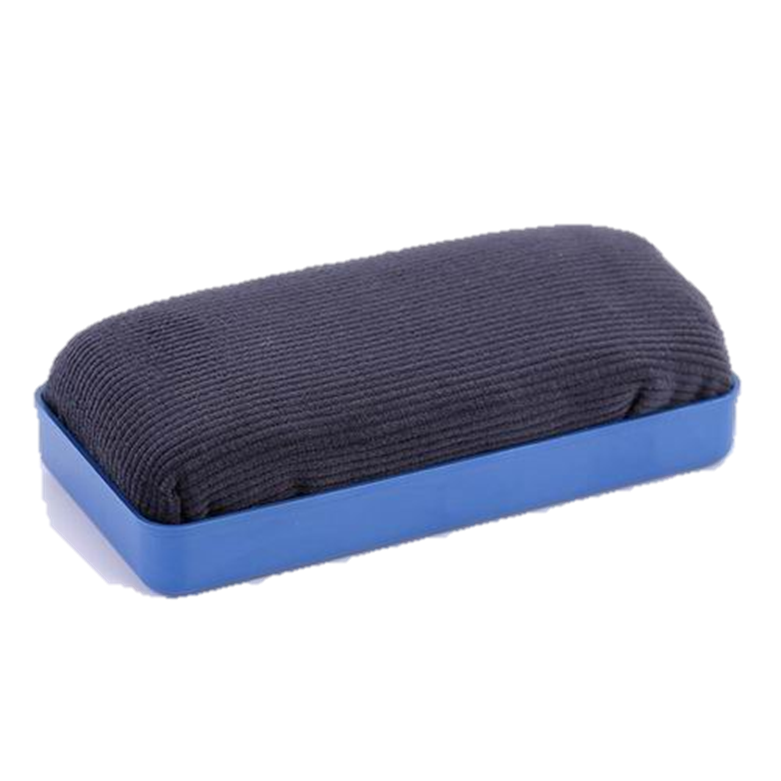 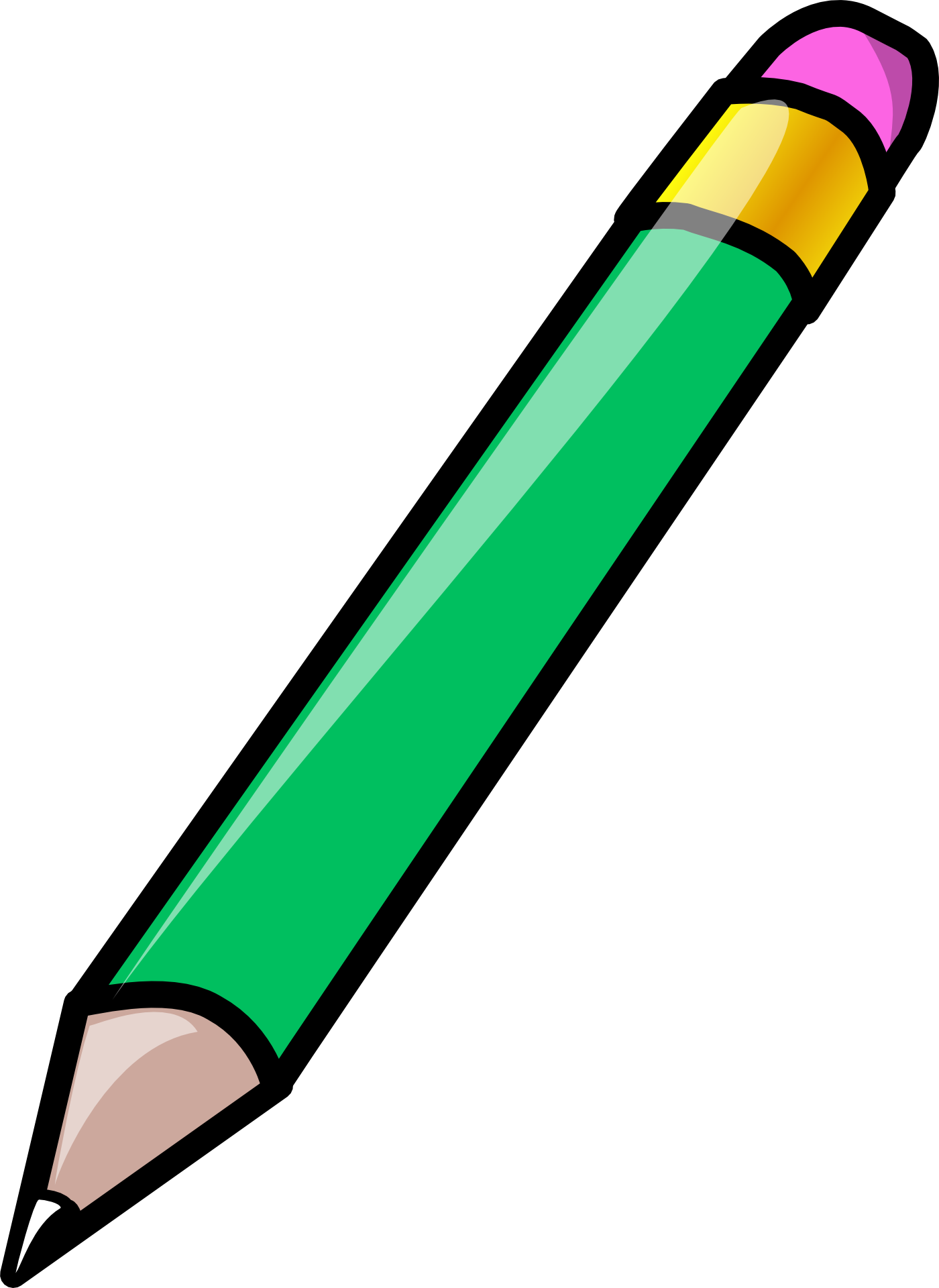 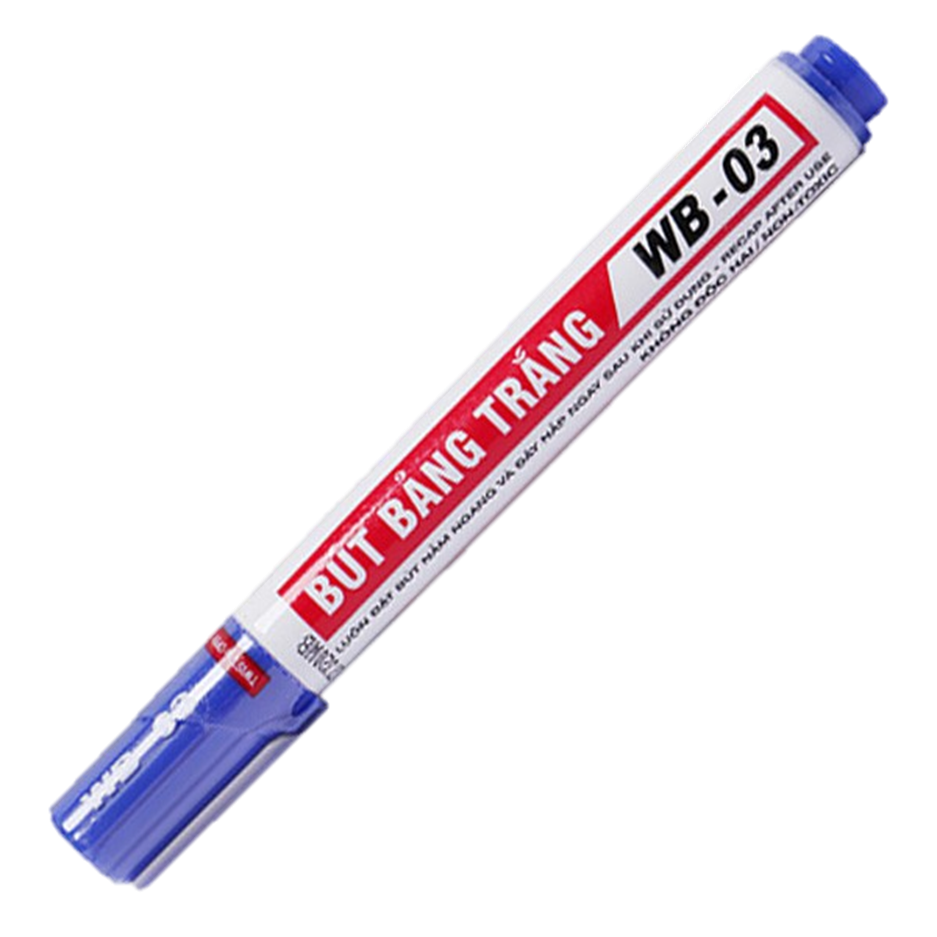 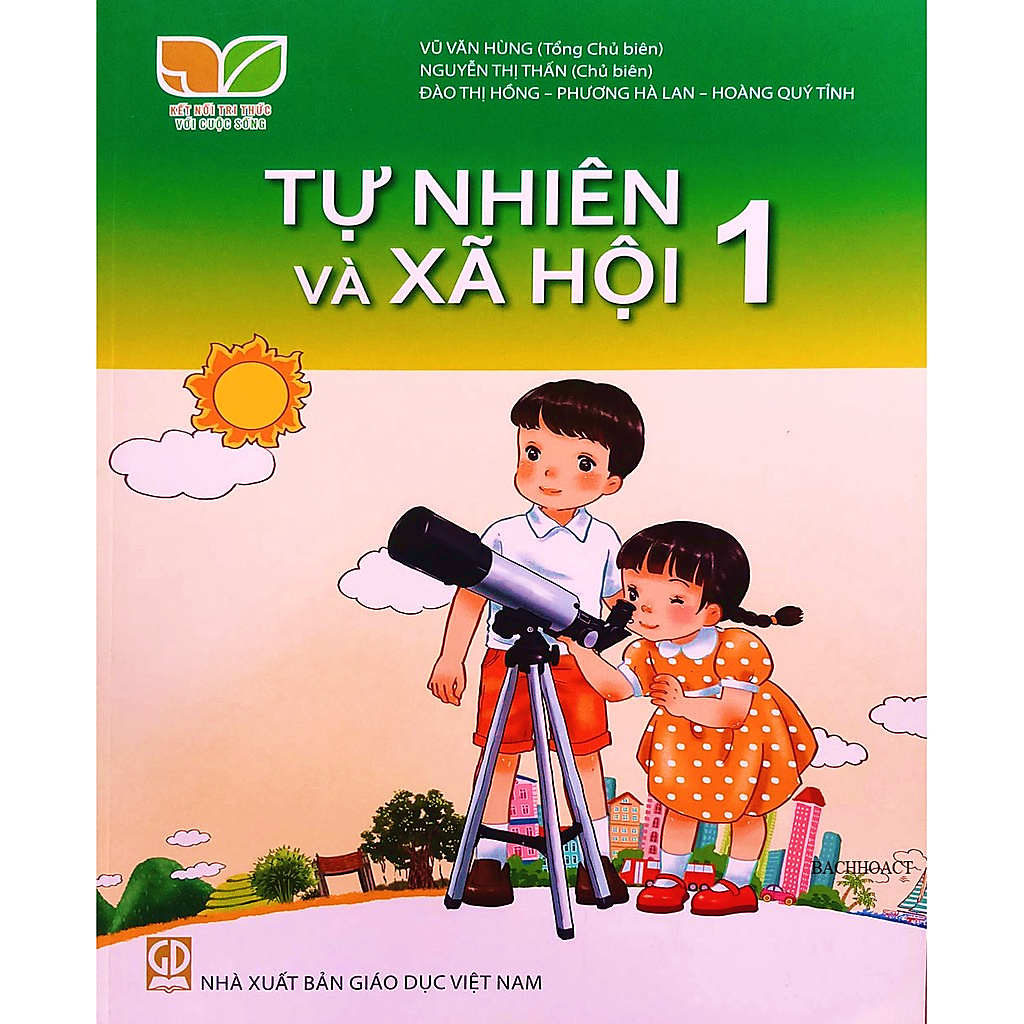 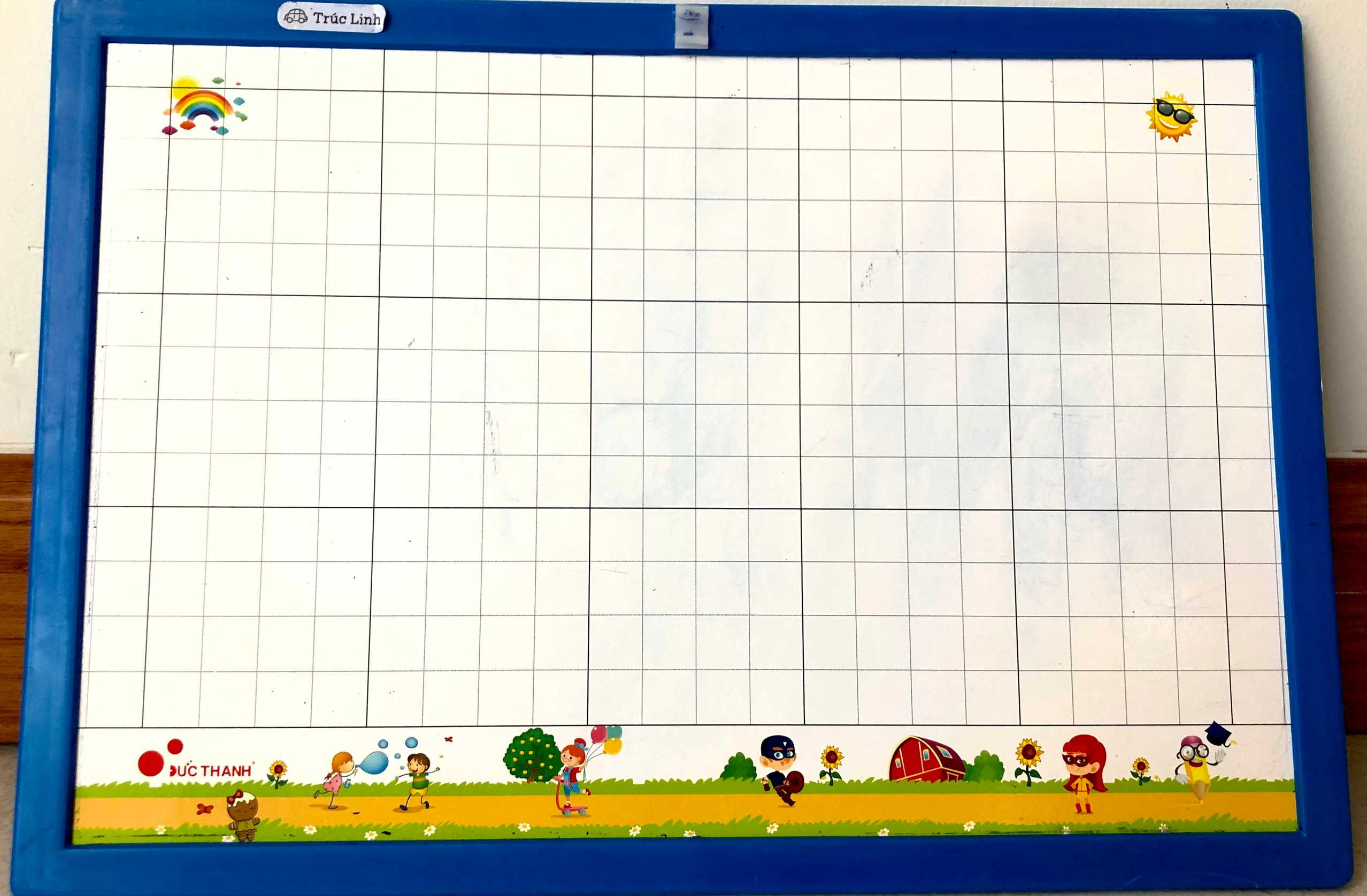 CHỦ ĐỀ: CỘNG ĐỒNG ĐỊA PHƯƠNG
BÀI 11:
CON NGƯỜI NƠI EM SỐNG
(tiết 1)
KHỞI ĐỘNG
Hãy nói về các công việc mà bài hát nhắc tới.
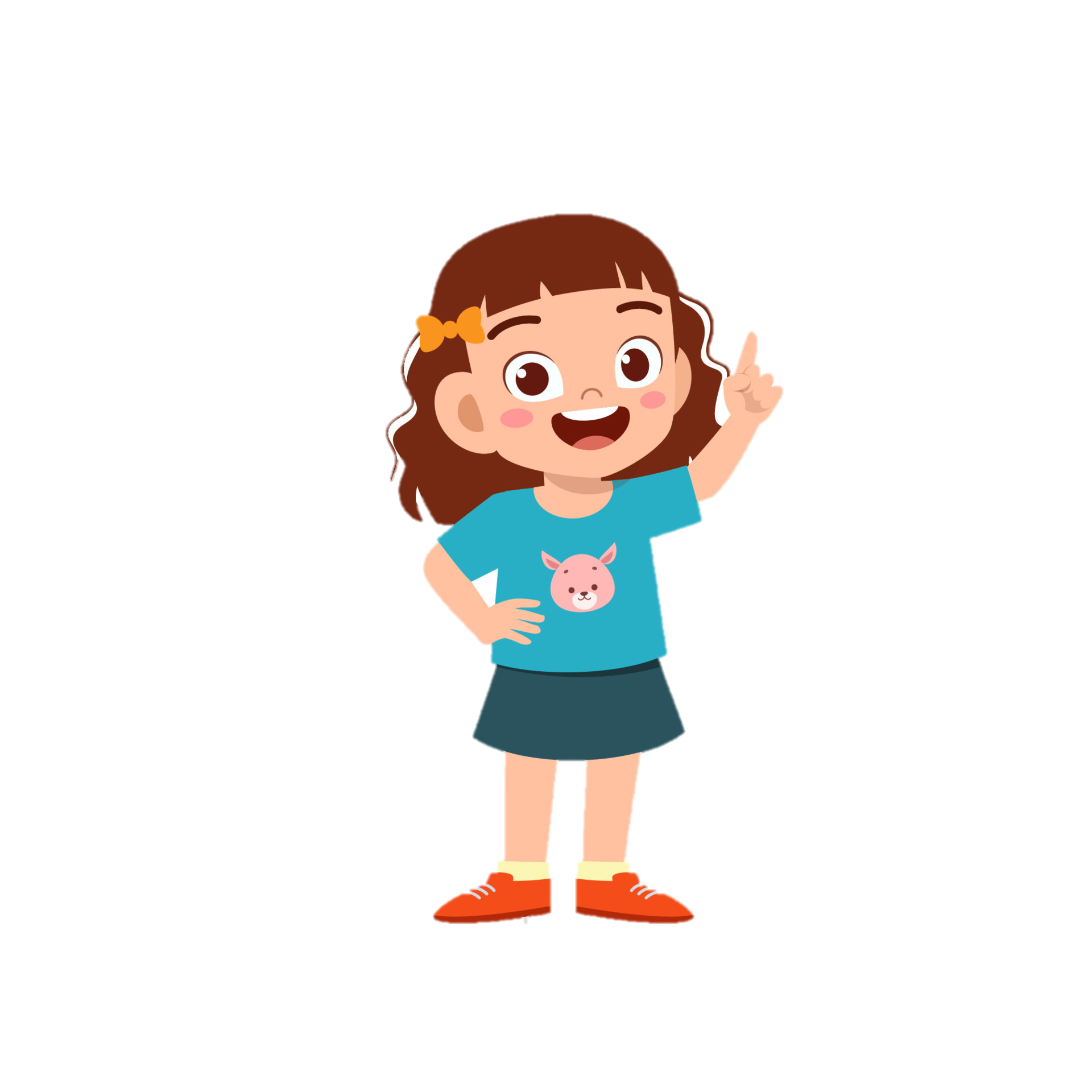 [Speaker Notes: GV dẵn dắt vào bài mới.]
01
KHÁM PHÁ
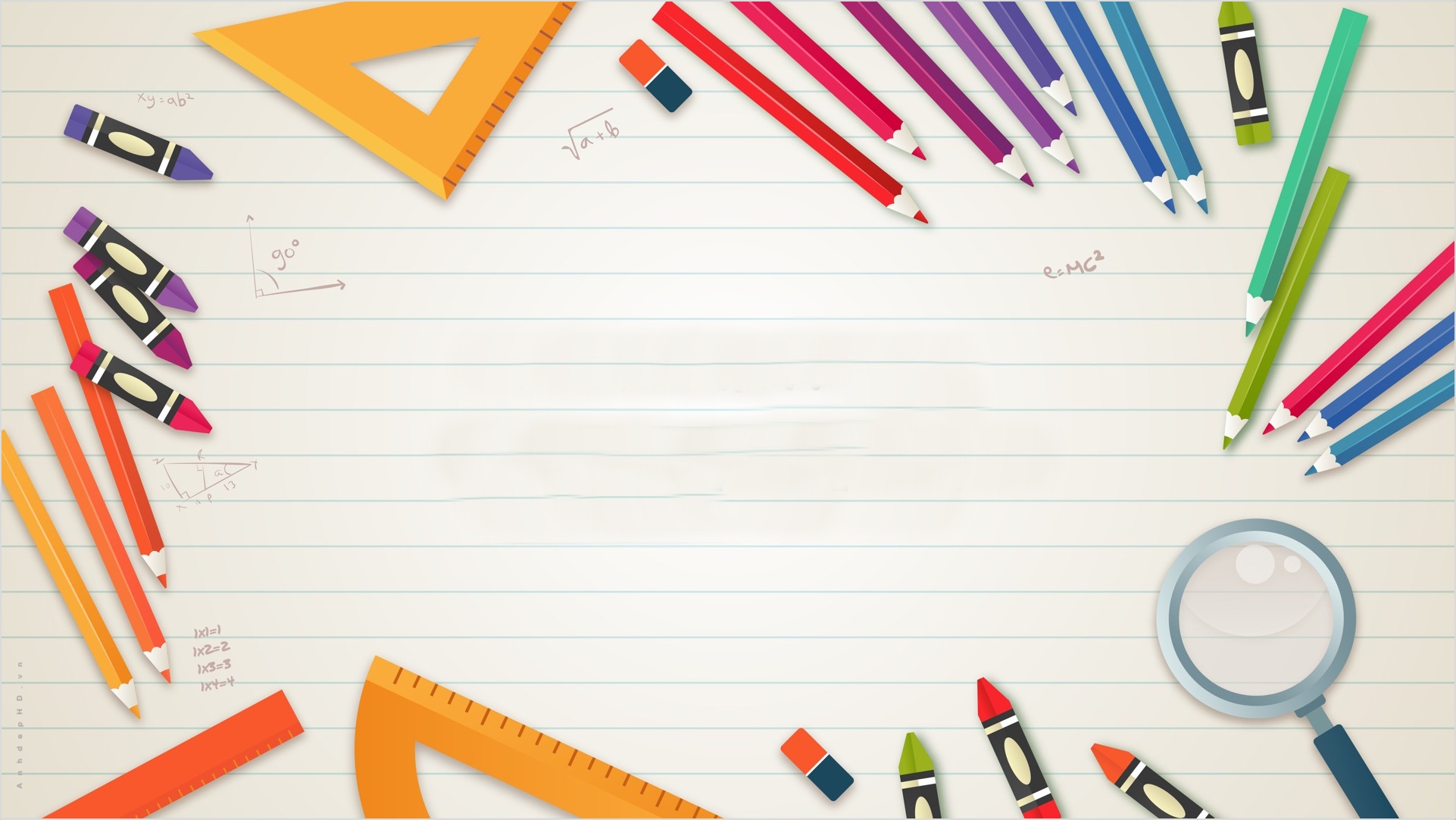 Tô màu về chủ đề công việc
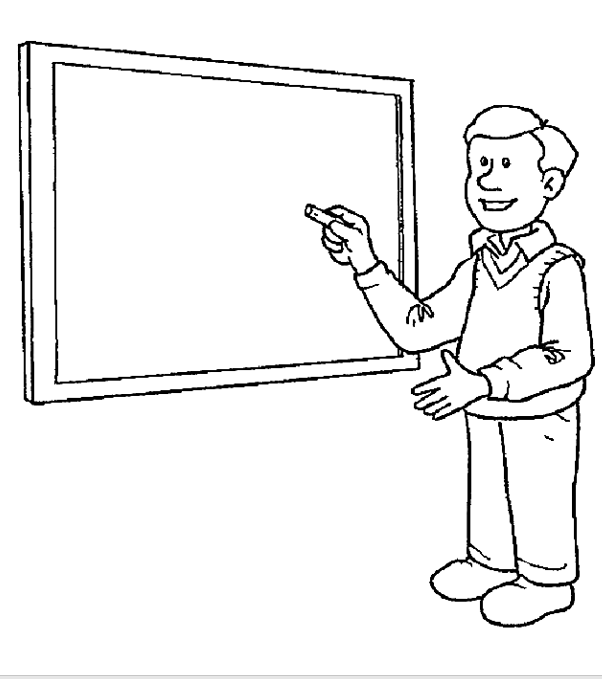 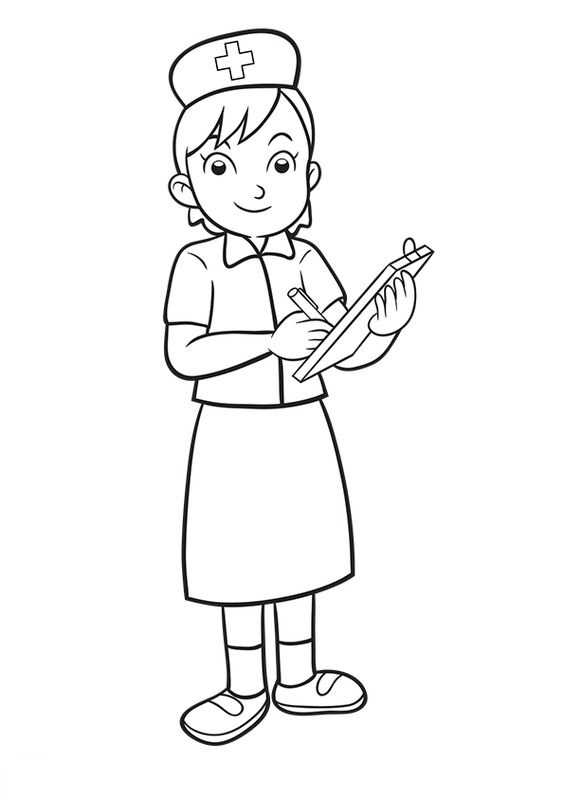 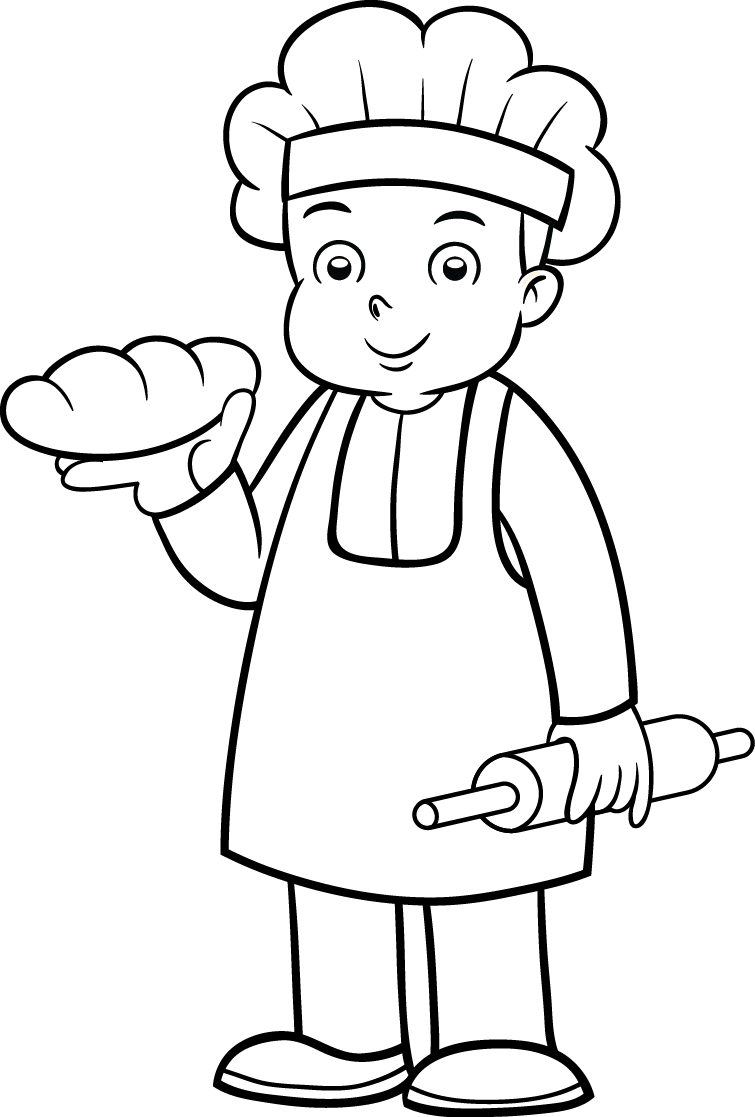 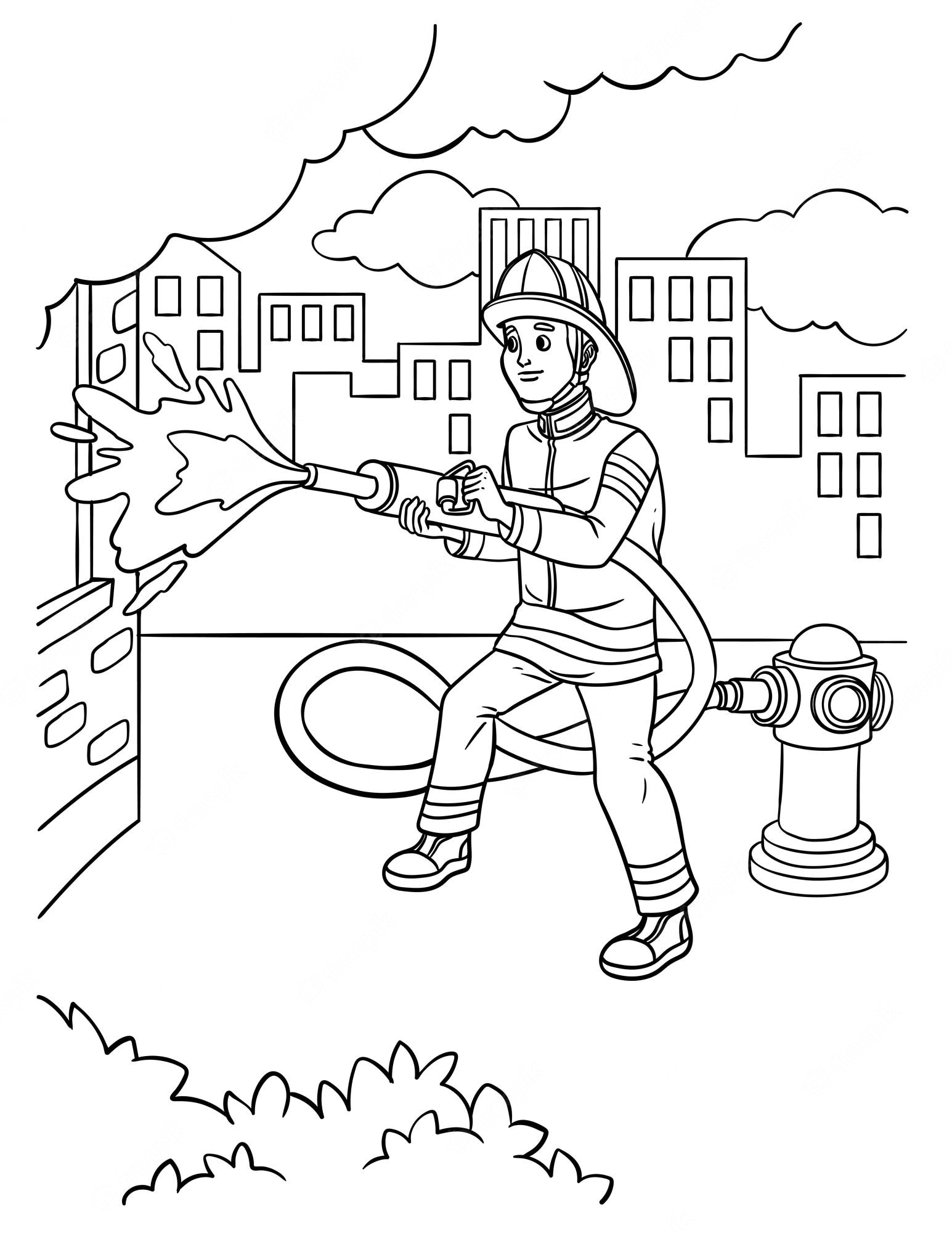 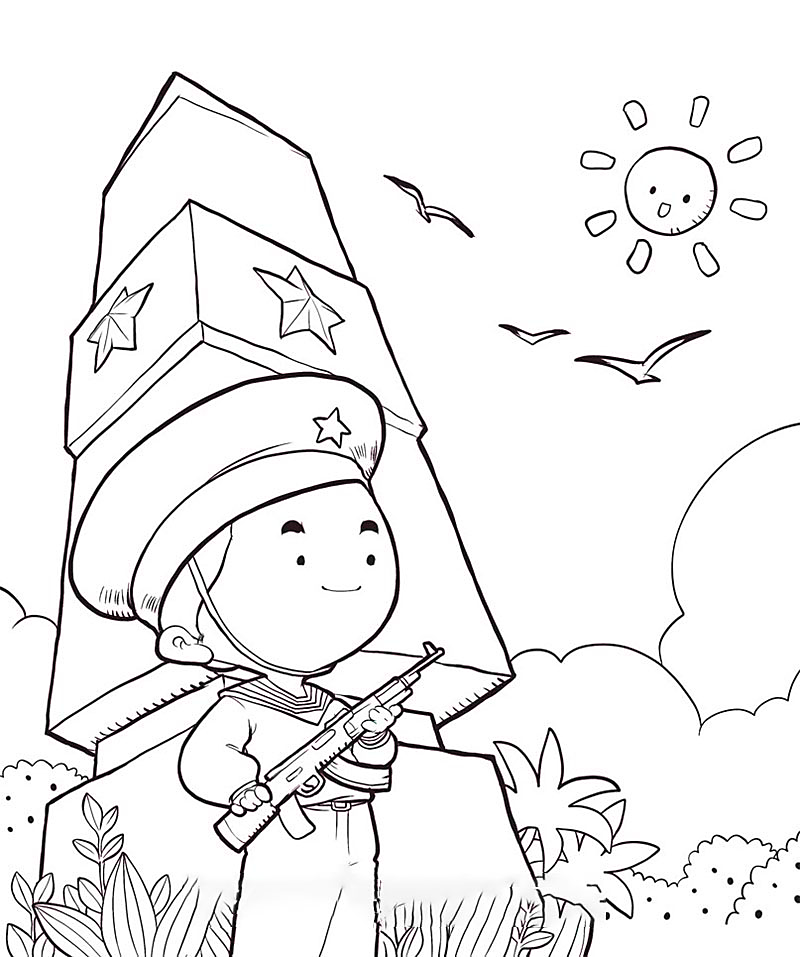 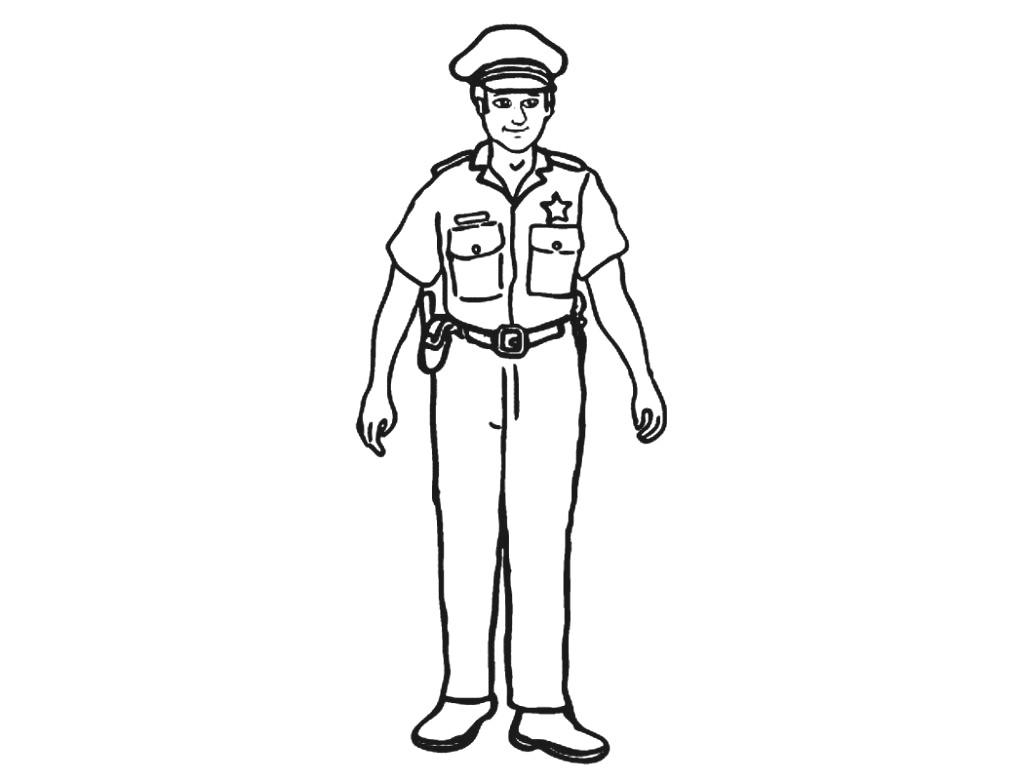 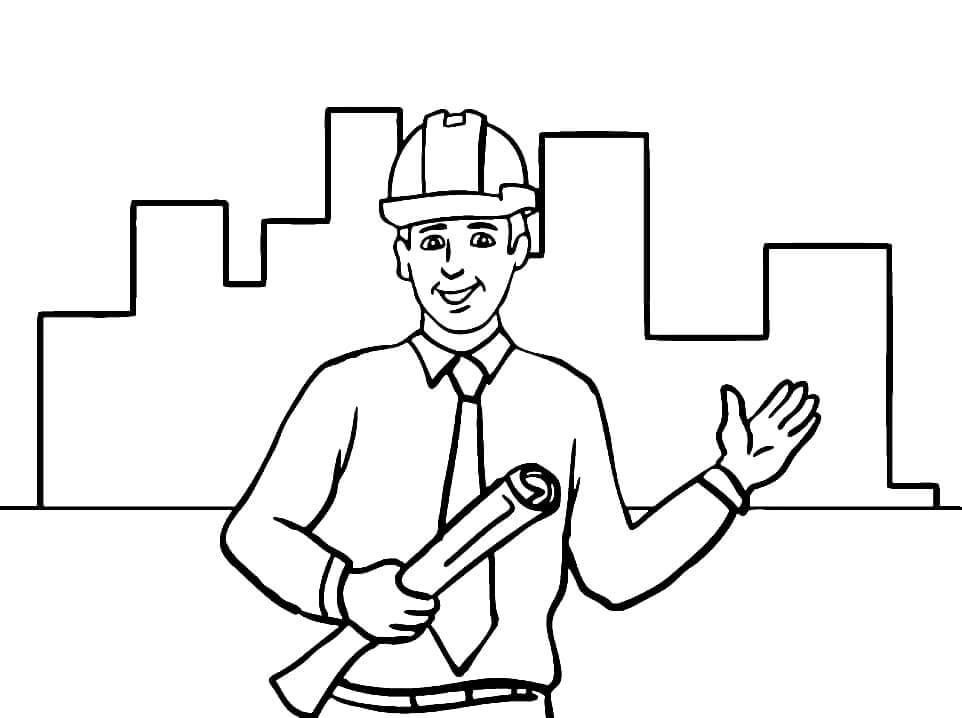 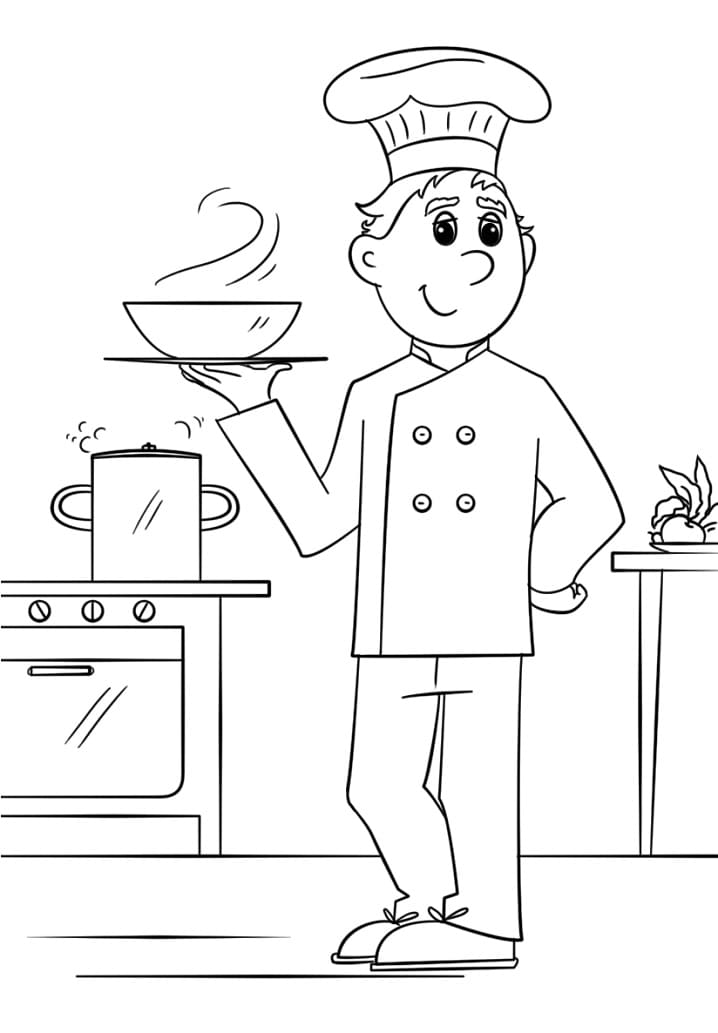 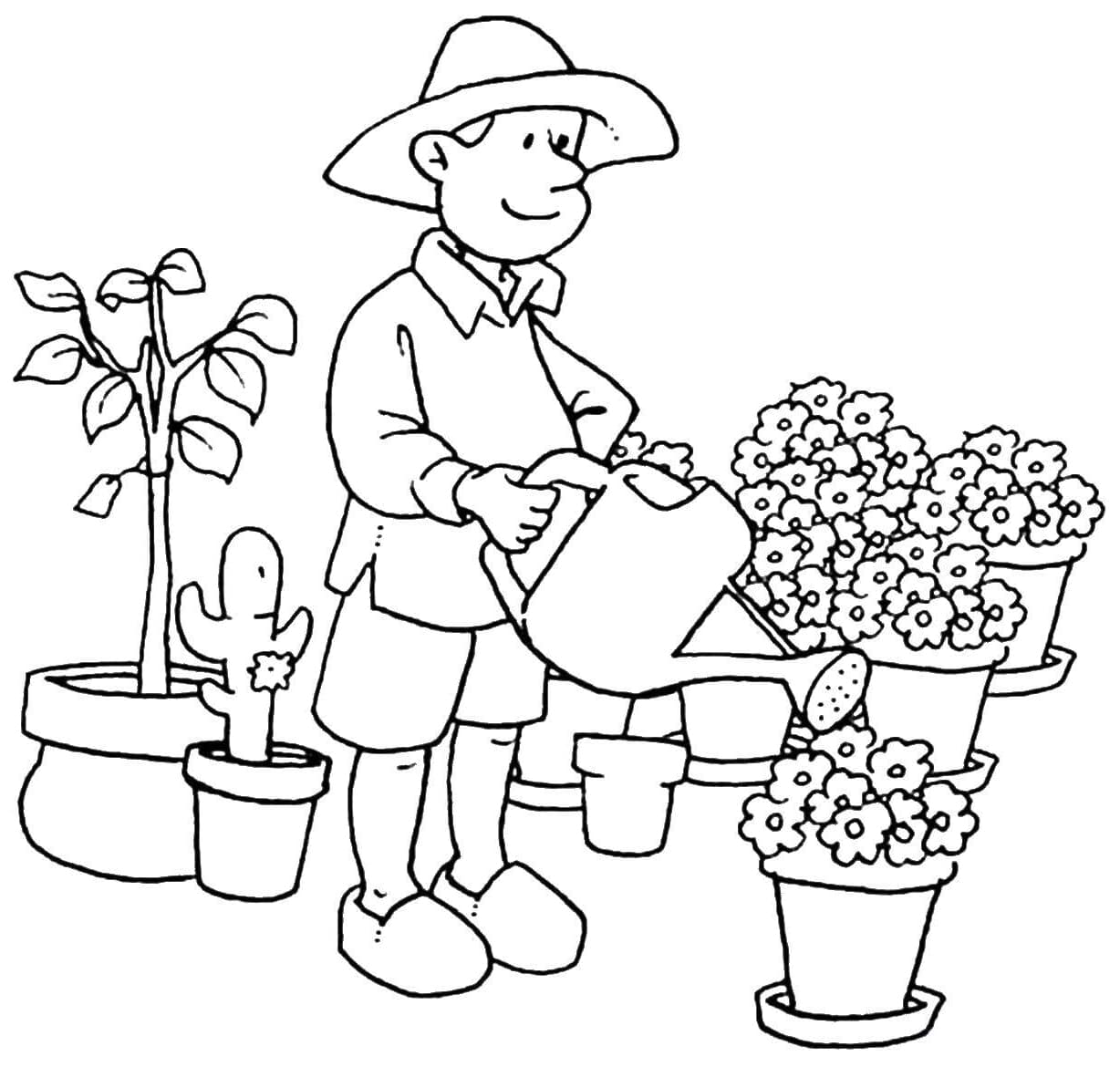 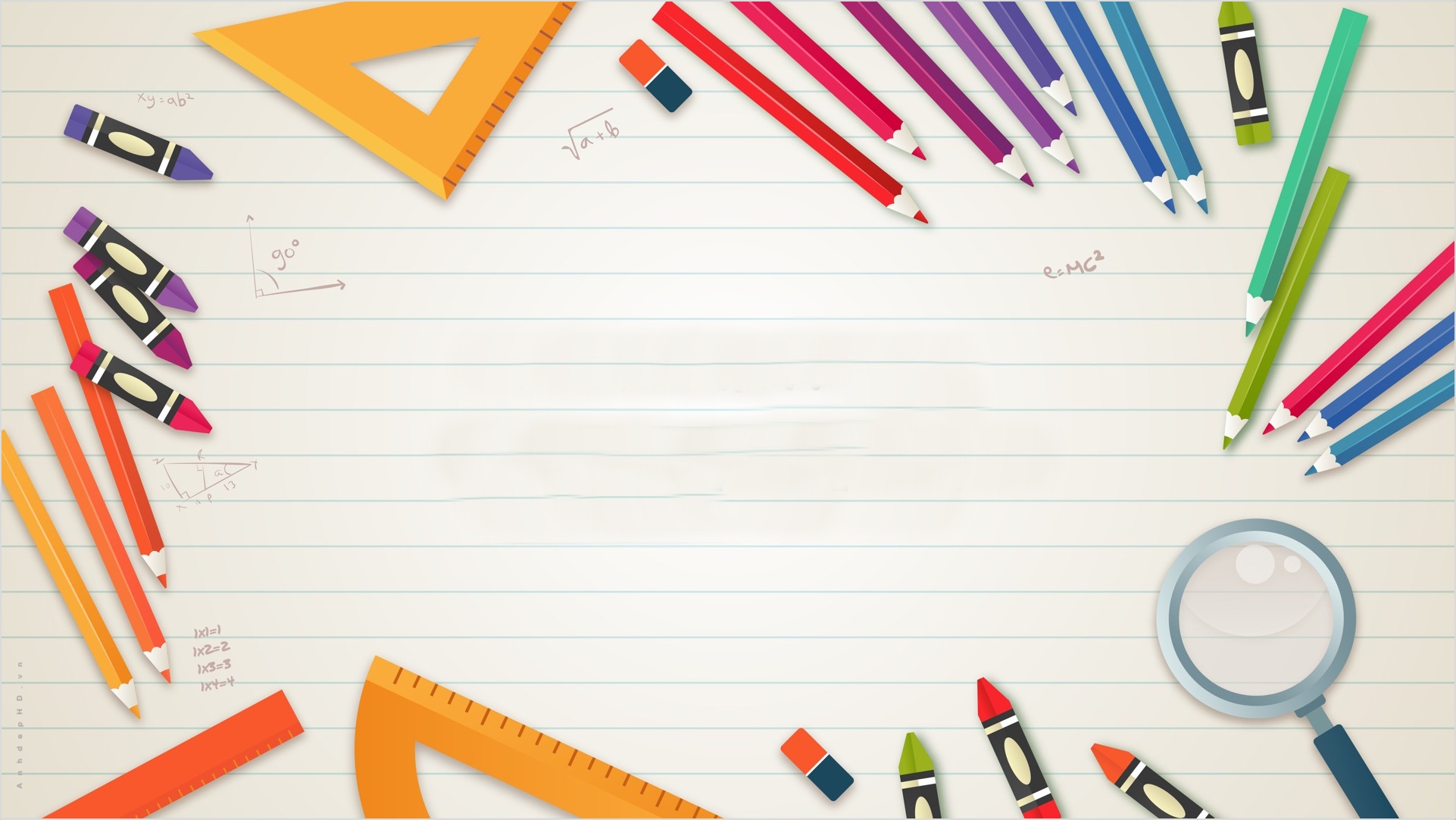 Chia sẻ 
Sản phẩm
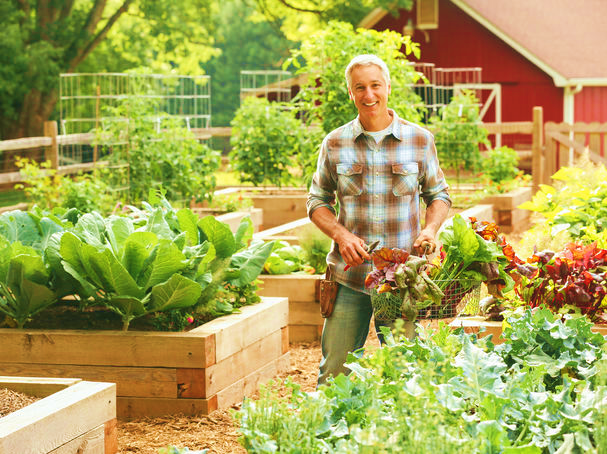 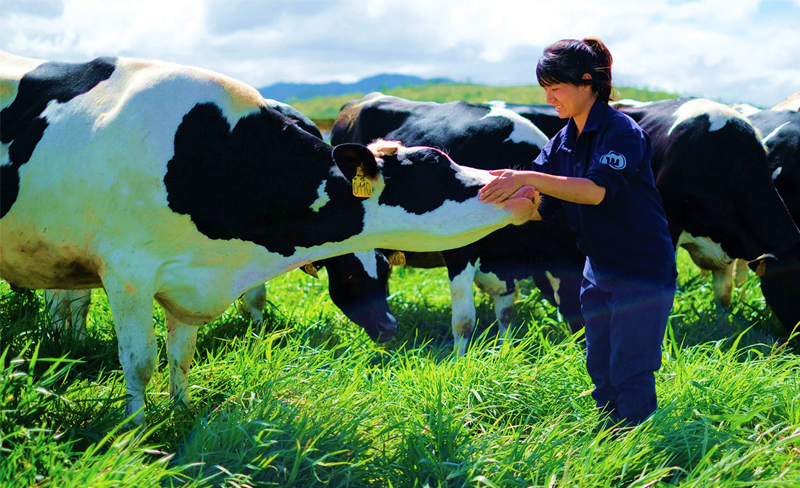 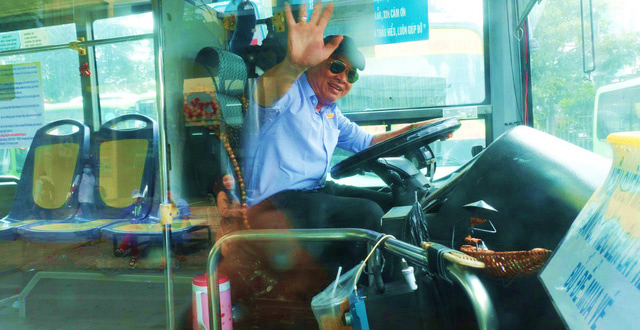 Con người 
nơi em sống
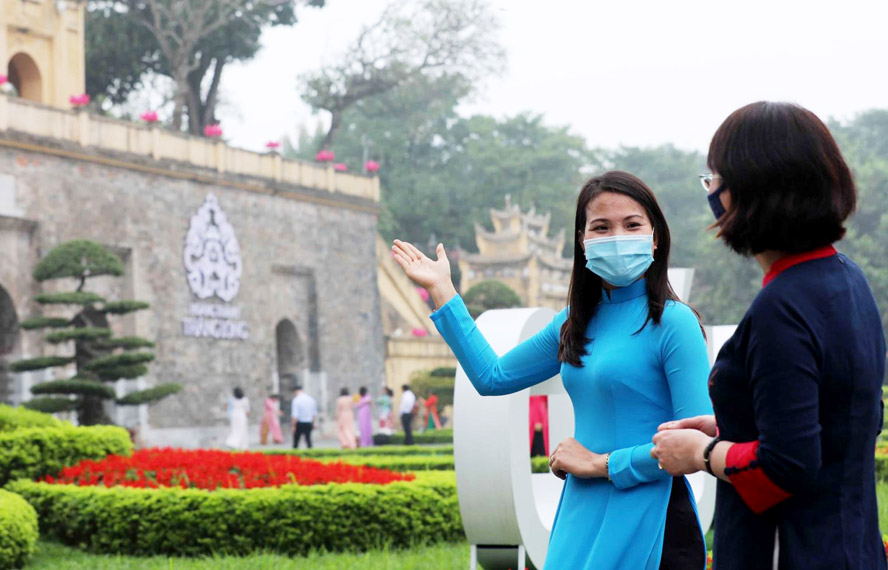 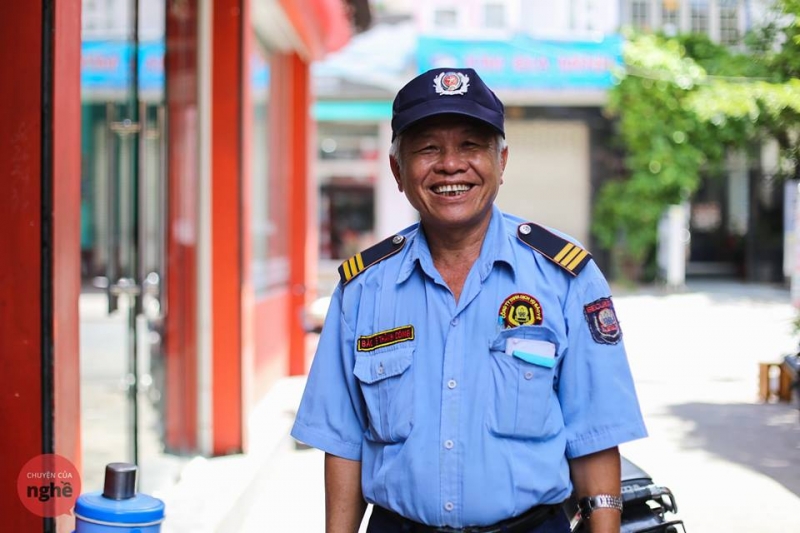 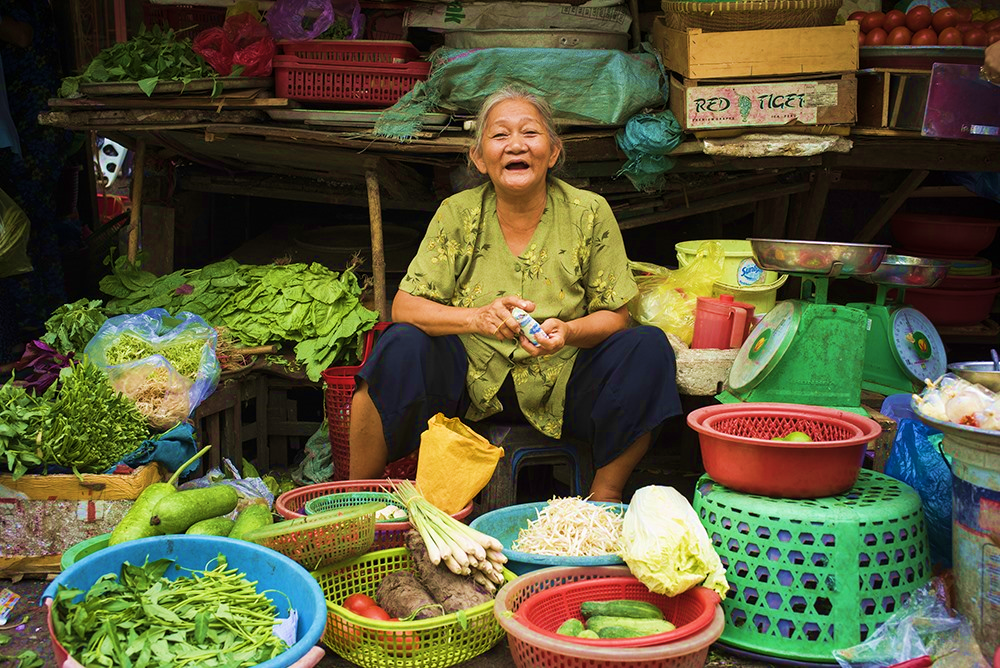 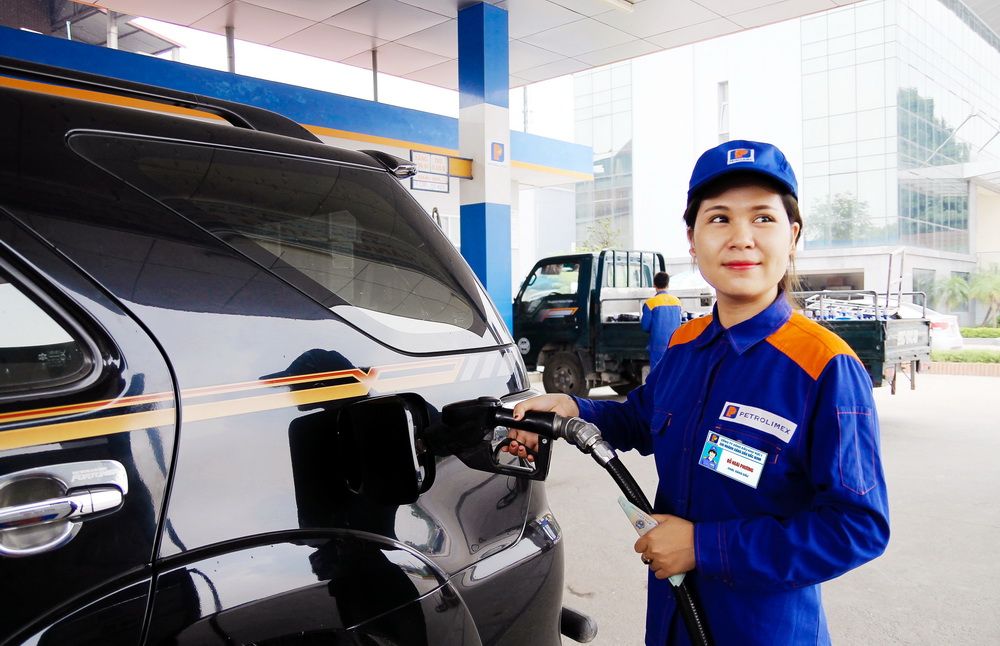 [Speaker Notes: GV hỏi thêm, các công việc đó diễn ra ở đâu? Việc đó có lợi ích gì? Em có thích công việc đó không? Vì sao?]
Bạn thích 
công việc nào nhất?
Vì sao?
?
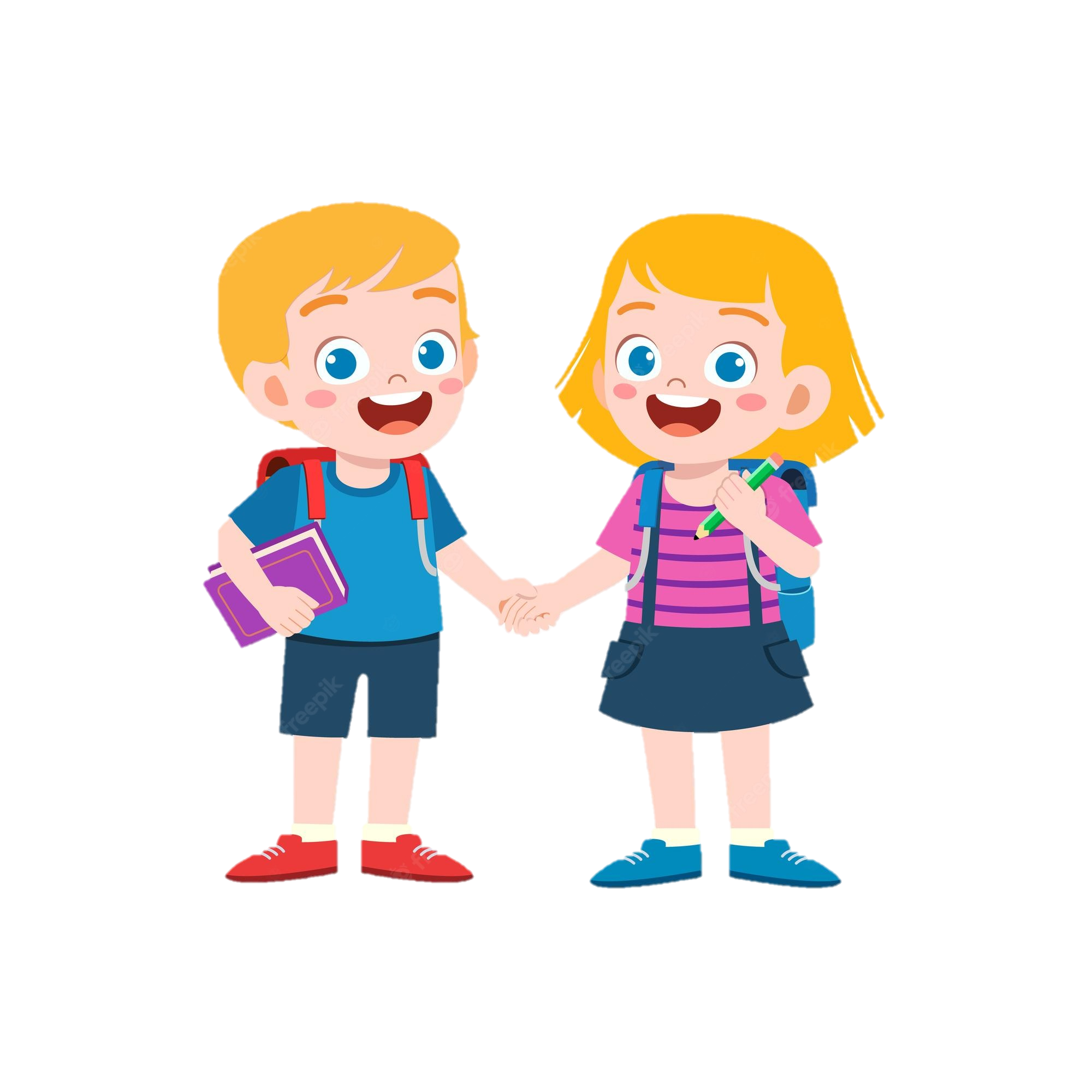 Công việc của mỗi người có thể là công an, bác sĩ, thợ may, lính cứu hỏa, bán hàng, trồng trọt, chăn nuôi,... Mỗi công việc đều mang lại lợi ích cho xã hội và đều đáng quý.
[Speaker Notes: Bên cạnh đó cũng có những công việc không mang lại lợi ích mà ảnh hưởng xấu đến xã hội đấy các em ạ. ….]
02
THỰC HÀNH
Thảo luận về công việc 
của bố mẹ và người thân.
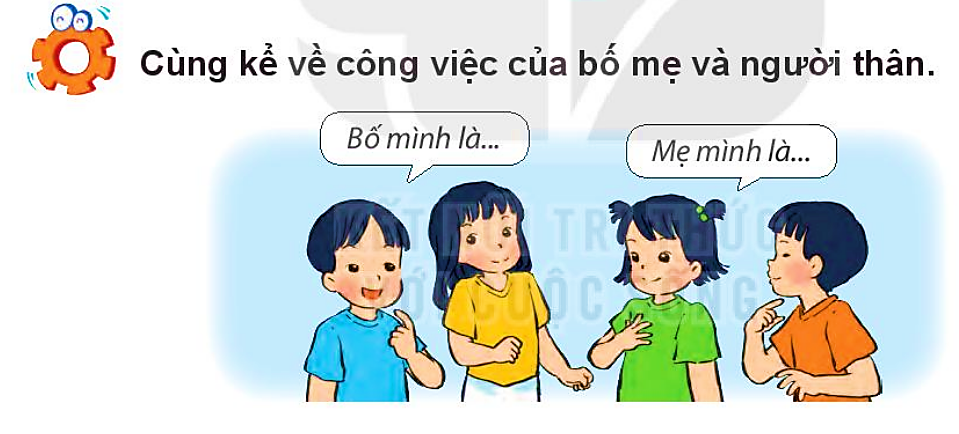 Cùng chia sẻ về công việc  của người thân nhé!
Nhóm 1
Nhóm 8
Nhóm 2
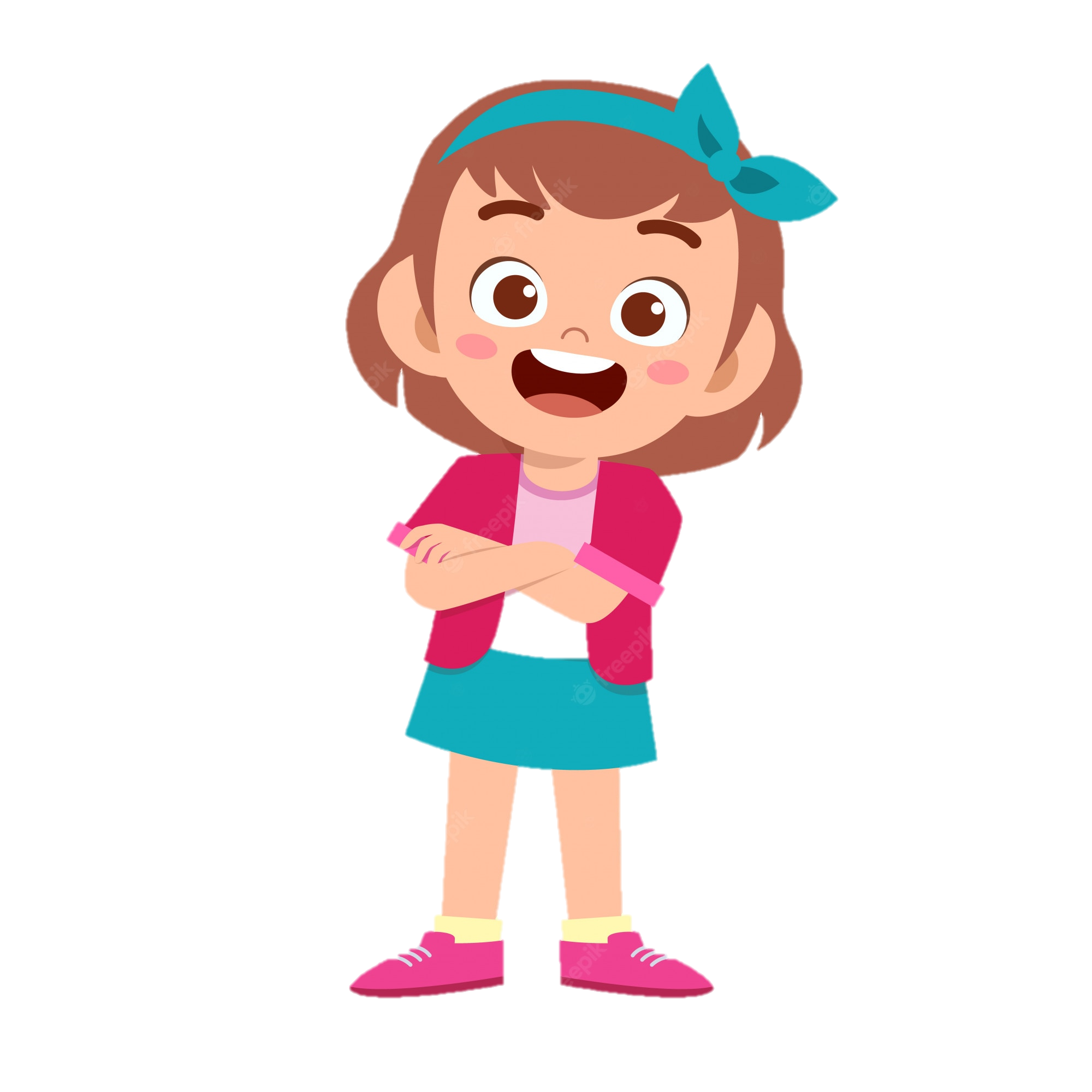 Nhóm 7
Nhóm 3
Nhóm 6
Nhóm 4
Nhóm 5
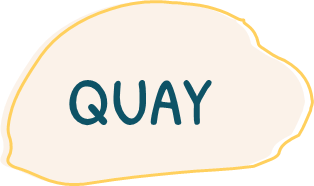 [Speaker Notes: https://wheelofnames.com
GV nhấp vào link này để tới vòng quay nhé
Thầy cô cop sẵn tên HS vào vòng quay online rồi tới giờ đó mở ra quay ạ
Chọn 1 số hs ngẫu nhiên chia sẻ]
03
VẬN DỤNG
Chia sẻ công việc trong tương lai
Mình muốn 
làm.....
Lớn lên bạn muốn 
làm gì?
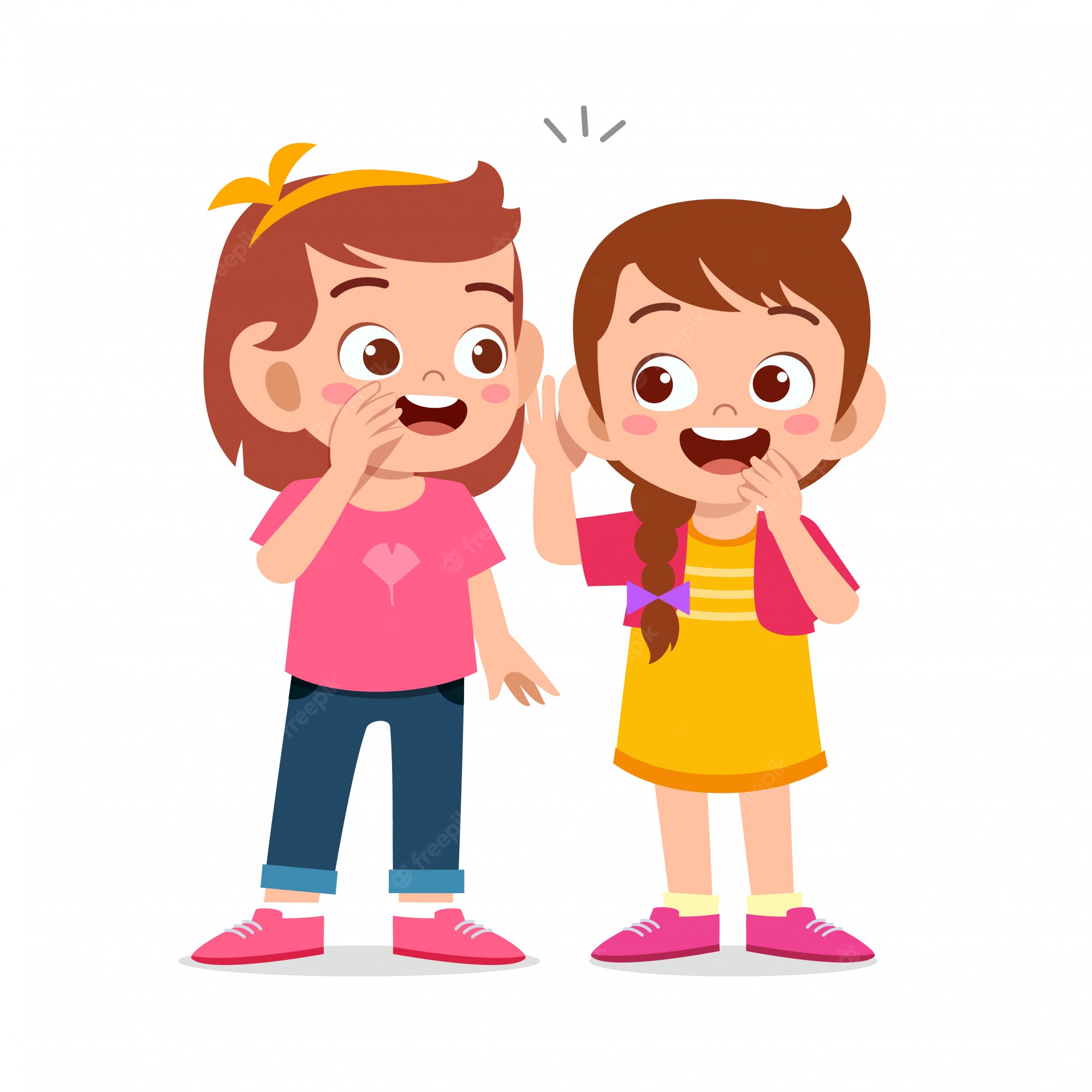 DẶN DÒ